Introduction to Naming
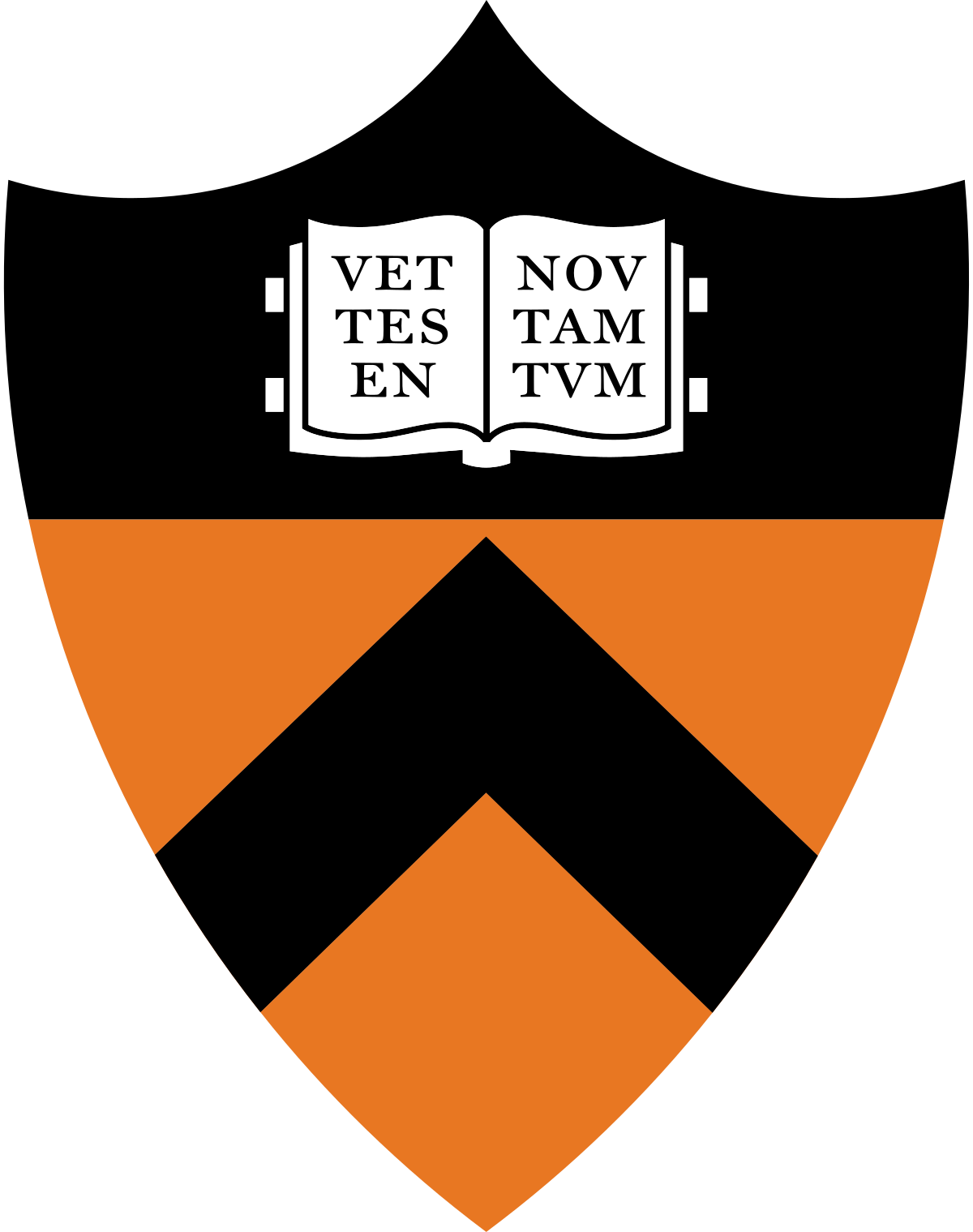 COS 316: Principles of Computer System Design
Lecture 3

Wyatt Lloyd & Rob Fish
Naming Module
Naming Overview (today)
Memory Naming
OS, Security
Unix File System Naming
OS
Git Naming
OS, Distributed Systems
Network Naming
Networking
Application
Security
Distributed Systems
Network
Network
Security
OS
OS
Hardware
Hardware
Application:	“I would like to send data to the Internet host, please.” System:	“Which host?”
Application:	“Oh uh … cs.princeton.edu”
3
Application:	“I would like to send data to the Internet host, please.” System: 	“Which host?”
Application:	“Oh uh … cs.princeton.edu”cs.princeton.edu is the name for an IP address!
3
Application:	“Can I please get the data?”System:	“You’re gonna have to be more specific.”
Application:	“The data in /home/wlloyd/316-revamp.txt”
4
Application:	“Can I please get the data?”System: 	“You’re gonna have to be more specific.”Application: 	“The data in /home/wlloyd/316-revamp.txt”


/home/wlloyd/316-revamp.txt is the name for a bunch of sectors on disk!
4
Application:	“What is the sum of two numbers?”
System: 	“I really need to know which numbers…”
Application: 	“Fine, fine, fine: the ones in registers r1 and r2.”
5
Application:	“What is the sum of two numbers?”
System: 	“I really need to know which numbers…”
Application: 	“Fine, fine, fine: the ones in registers r1 and r2.”r1 and r2 are names for words of memory residing in CPU registers!
5
Whenever an application uses a resource, it must somehow name it.
Why does it matter?
Principle: minimize abstraction at each layer
	cover this is the layering module insteadAn intellectual framework for naming
Agenda
Why does it matter?
An intellectual framework for naming
Naming memory
Why does naming matter?
Naming is the most central designchoice in the interface of a system

Recall: Systems provide an interface to underlying resources
Mediate access to shared resources
Isolate applications
Abstract complexity
Abstract differences in implementation
We always need some way for applications (or other clients) to name those resources
Why does naming matter?
The names systems use to expose underlying resources affects every other aspect of the system:
Performance of the system implementation
Application performance and flexibility
Security & Isolation
Portability
Resource sharing and concurrency
[Speaker Notes: We’ll see all of these through an example in a few minutes]
Naming Scheme Framework
Values: What is it that we’re naming?
Disk sectors?
Network nodes?
Users?

Names: What’s the format of a name?
Alphanumeric strings up to 32 characters
Non-zero integers
128-bit numbers

Allocation mechanism: How does the system create new names and values?

Lookup mechanism: How does the system map from names to values?
Let’s Name Memory
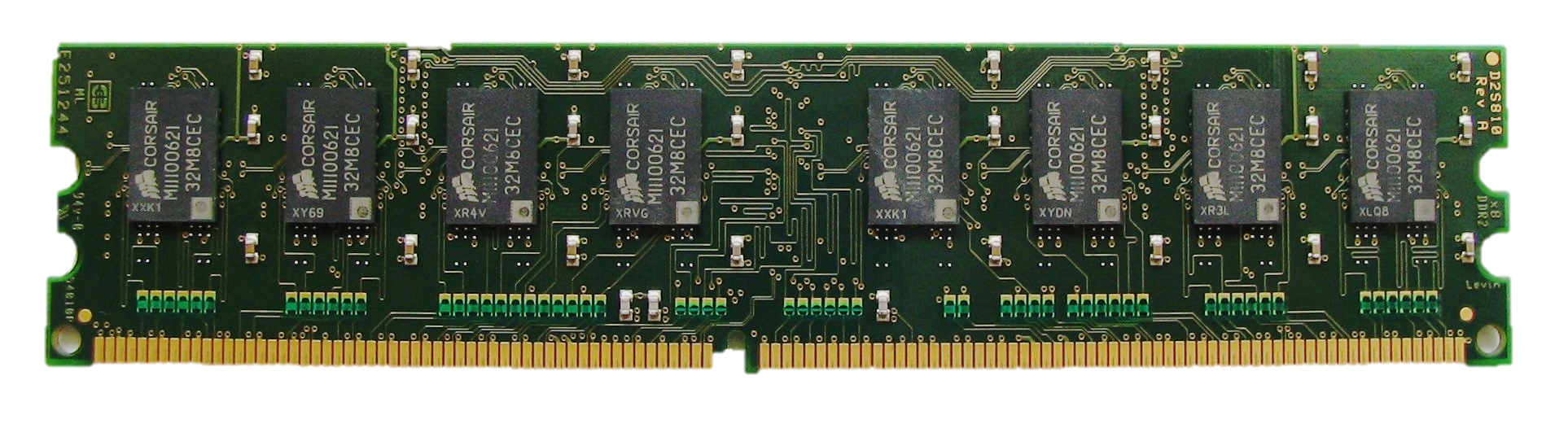 Image from: https://commons.wikimedia.org/wiki/File:DRAM_DDR2_512.jpg
Naming Memory #1: Geometric memory
Values: Words of memory

Names: DIMM 1; BANK 3; ROW 1200; COLUMN 4;
Specifies the precise location of the word(s)

Allocation: n/a
Or install more memory

Lookup mechanism: direct in simple hardware
Naming Memory #2: Physical memory
Values: Words of memory

Names: 0xDEADBEEF 
Integer up to the maximum size of memory in words

Allocation: n/a
Or install more memory

Lookup mechanism: direct in simple hardware
Comparing Geometric and Physical
Performance of the system implementation
Application performance and flexibility
Security & Isolation
Portability
Resource sharing and concurrency

All essentially the same
But physical is more portable than geometric
(Geometric is not real for memory, dominated by physical)
[Speaker Notes: Can mention geometric is even worse here because it allows for targeted rowhammer attacks]
Naming Memory #3: Virtual memory
Values: (type, address) 
Type is a type of storage; address is storage specific
(Memory, memory address)
(File, file name and offset in file)
(Remote memory, remote node and memory address)
…

Names: 64 bit address & process ID
E.g., (0xDEADBEEF, 1337)
process ID is typically implicit

Allocation: mmap

a
[Speaker Notes: Note: Students are taught about virtual memory, including page table (but not TLBs) in 217]
mmap system call
void *mmap(void *addr, size_t length) (simplified)

Application chooses an unused name: an address not yet allocated for it
(Or can pass in NULL if it doesn’t care)

Kernel (the system!)
keeps a list of unused physical 4KB memory pages
allocates “value” by removing a physical page from the list
adds mapping between virtual address and physical to the application’s “page table”
in-memory data structure understood by virtual memory hardware that maps virtual addresses to physical addresses
Can go into more mmap details if time
Neat interface!! Can specify all kinds of things
But not super related to naming
Virtual memory lookup
Lookup virtual address in “page table”
Stored in memory (where it is “pinned”)
OS maintains one page table per process
Page table maps virtual address to physical memory addressOR file and location OR remote machine and memory address

Performance implications?
Naming Memory #3: Virtual memory
Values: (type, address) 
Type is a type of storage; address is storage specific
(Memory, memory address)
(File, file name and offset in file)
(Remote memory, remote node and memory address)
…

Names: 64 bit address & process ID
E.g., (0xDEADBEEF, 1337)
process ID is typically implicit

Allocation: mmap

Lookup: TLB, page table, disk, …
[Speaker Notes: Note: Students are taught about virtual memory, including page table (but not TLBs) in 217]
Virtual memory lookup
Lookup virtual address in TLB (Translation lookaside buffer)
Small hardware implemented cache
Hit  translates to physical address
TLB miss goes to “page table”
Stored in memory (where it is “pinned”)
OS maintains one page table per process
Page table maps virtual address to physical memory addressOR file and location OR remote machine and memory address
Comparing Physical and Virtual
Winner?
Performance of the system implementation
Application performance
Application flexibility
Security (Isolation)
Effectiveness of caching
Resource sharing and concurrency
Portability
Physical
Physical
Virtual
Virtual
Physical
~Same
~Same
What type of memory naming to use?
On your laptop

For a tiny power constrained microcontroller 

For a supercomputer that runs one massive simulation at a time

On your phone
[Speaker Notes: [Partner exercise, discuss with your seatmates for a few minutes, then we’ll vote and go over them]

Virtual – need isolation, want flexibility of swapping to disk
Physical – die consumption and power consumption matter enough, (maybe) only running 1 app
Still depends  Physical if performance matters above ALL, Virtual if you want to be able to support more applications (by being able to say run Linux)
Virtual – need isolation]
Naming Memory #4: Original UNIX
Swap out all memory for one process at a time
Allows using physical addresses with isolation!
Simple and eﬀicient to implement in hardware
Can’t run applications in parallel
Expensive to switch between applications
Naming Memory #5: Segmentation
Virtual addresses are low-order bits of physical address + segment register
Relatively simple hardware
(just concatenate segment register and virtual address)
Isolates concurrent applications using names
Much coarser grain: all virtual memory must be contiguous in RAM
Can’t share memory between applications
Summary
Names are the way systems expose resources to applications

Central to designing and understanding systems
Performance
Security
Caching
Resource sharing

Framework for naming:
Values
Names
Allocation mechanism
Lookup mechanism